Data Sources for GIS in Water Resourcesby David R. Maidment, and David G. Tarboton GIS in Water ResourcesFall 2018
Hurricane Story Map
http://bit.ly/2018HurricanePhotos
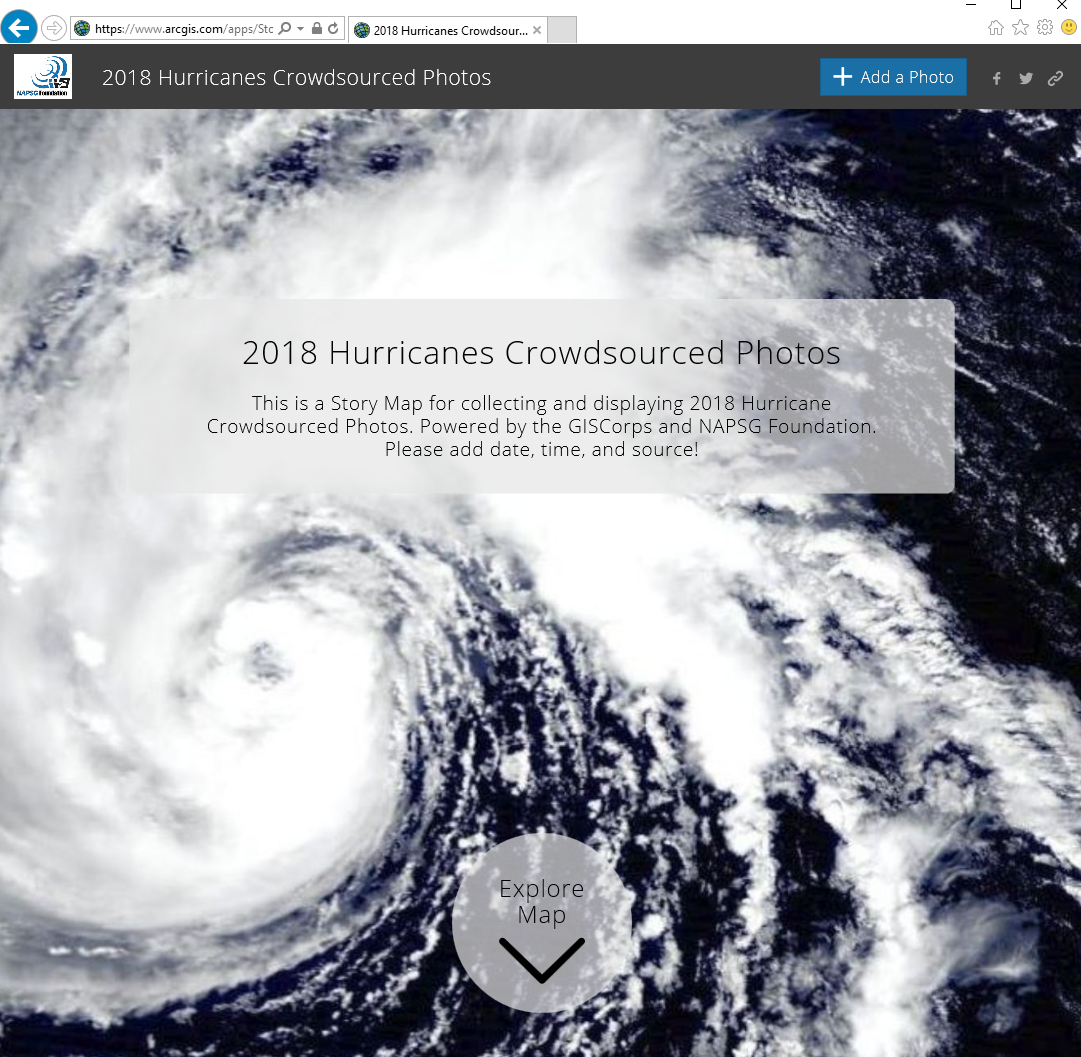 Length on Meridians and Parallels
(Lat, Long) = (f, l)
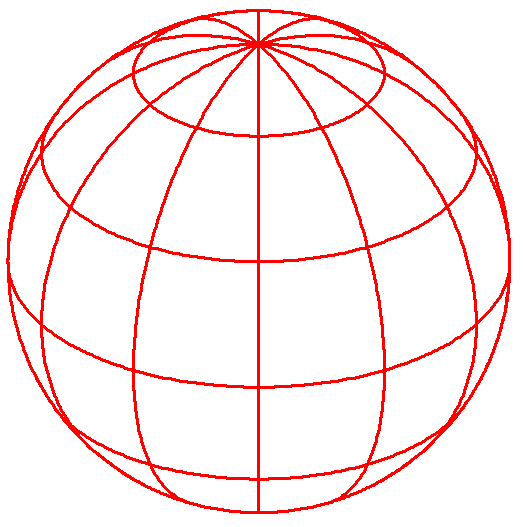 Length on a Meridian:
AB = Re Df
(same for all latitudes)
R
Dl
D
R
30 N
C
B
Re
Df
0 N
Re
Length on a Parallel:
CD = R Dl = Re Dl Cos f
(varies with latitude)
A
Example: What is the length of a 1º increment along 
on a meridian and on a parallel at 30N, 90W?
Radius of the earth = 6370 km.


Solution:  
 A 1º angle has first to be converted to radians
p radians = 180 º, so 1º = p/180 = 3.1416/180 = 0.0175 radians

 For the meridian, DL = Re Df = 6370 * 0.0175 = 111 km

 For the parallel, DL = Re Dl Cos f 
                                 	= 6370 * 0.0175 * Cos 30
                                 	= 96.5 km
 Parallels converge as poles are approached
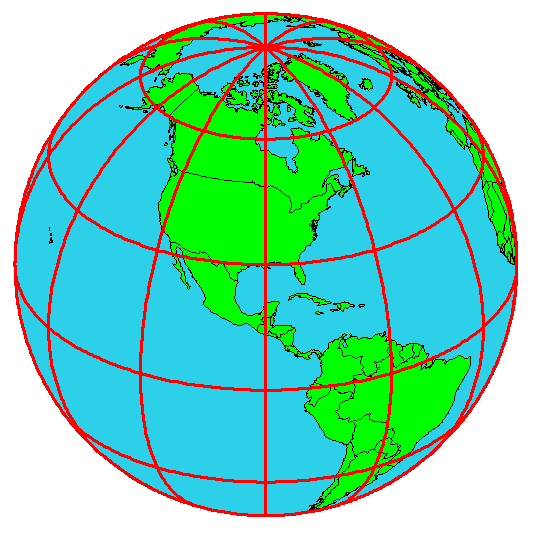 Z
B
A

•
Y
X
Curved Earth Distance(from A to B)
Shortest distance is along a “Great Circle”
A “Great Circle” is the intersection of a sphere with a plane going through its center. 
1. Spherical coordinates converted to Cartesian coordinates.
2.  Vector dot product used to calculate angle  from latitude and longitude
3.  Great circle distance is R, where R=6378.137 km2
Ref: Meyer, T.H. (2010), Introduction to Geometrical and Physical Geodesy, ESRI Press, Redlands, p. 108
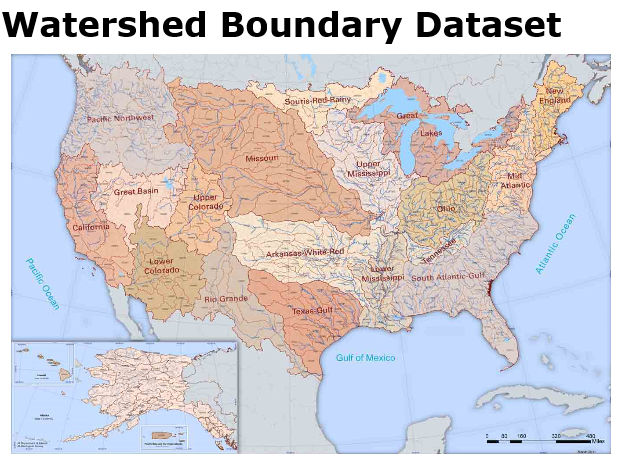 https://nhd.usgs.gov/wbd.html
Watershed Hierarchy
Each hydrologic unit is identified by a unique hydrologic unit code (HUC) consisting of two to or more digits based on the levels of classification in the hydrologic unit system.
Digit #
2
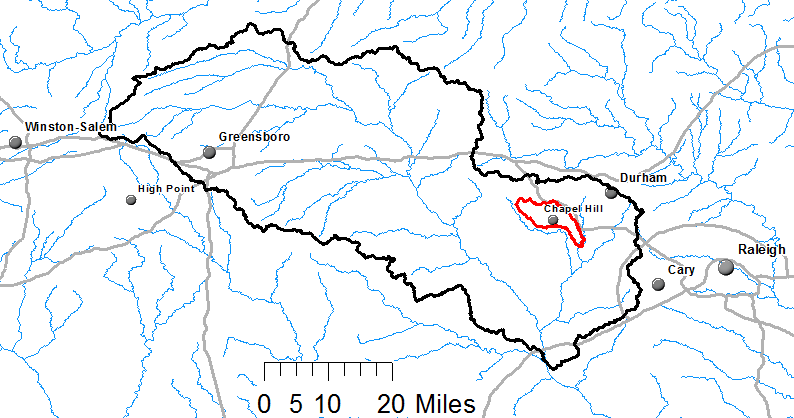 4
6
8 HUC
10
12
NHDPlus
HAW HUC 8 03030002
Little Creek HUC 12 030300020603
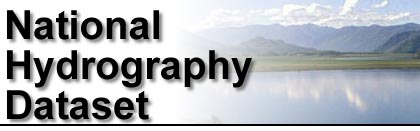 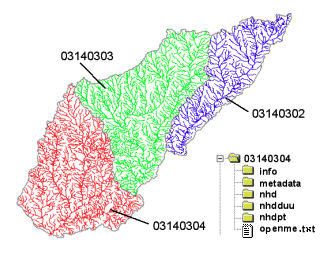 River networks
for 8-digit HUC 
watersheds
http://nhd.usgs.gov/
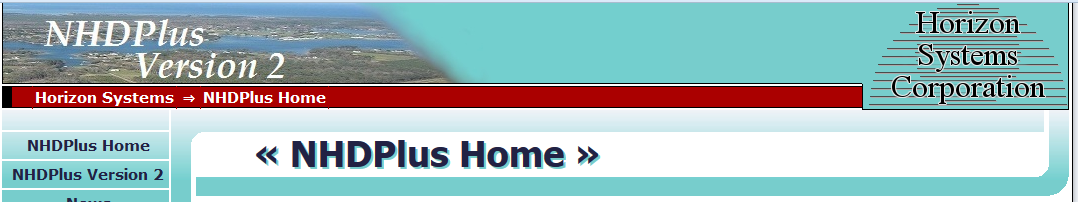 Slope
Elevation
Mean annual flow
Corresponding velocity
Drainage area
% of upstream drainage area in different land uses
Stream order
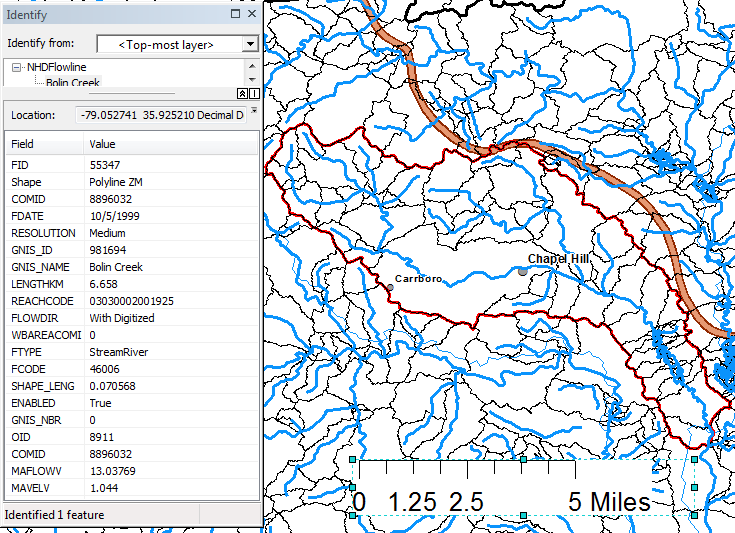 http://www.horizon-systems.com/nhdplus/
NHDPlus Version 2.1
Foundation for a Geospatial Hydrologic Framework for the United States
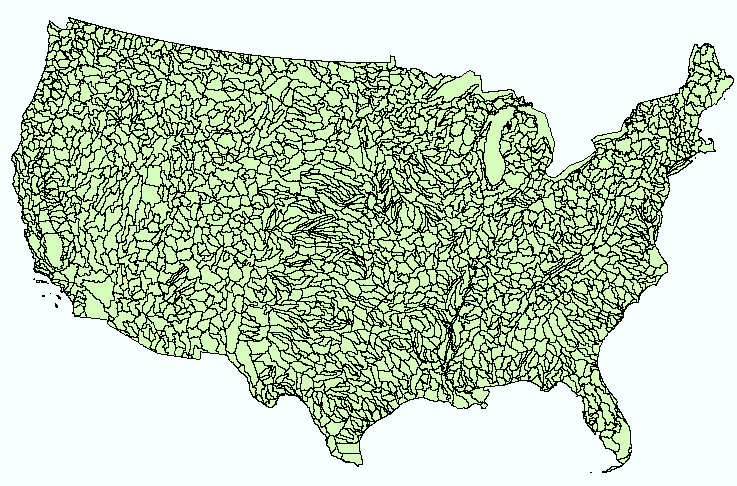 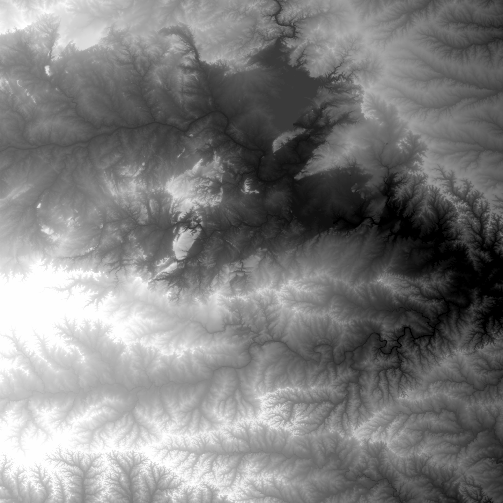 NHDPlus
2.7 million reach catchments in US
average area 3 km2 
reach length 2 km
Uniquely labelled
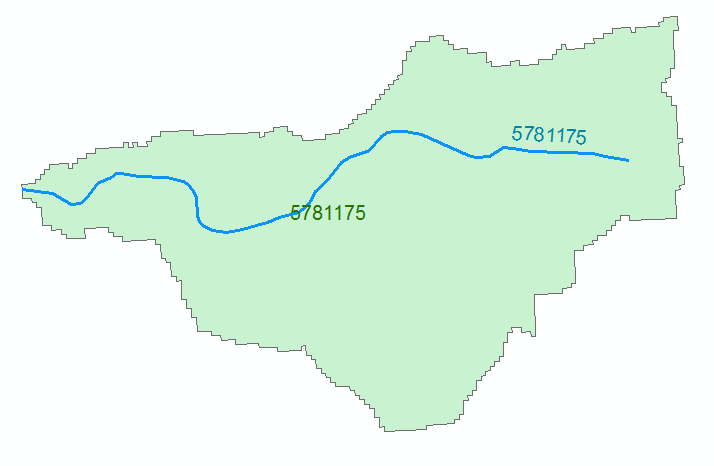 Watershed Boundary Dataset
National Elevation Dataset
National Hydrography Dataset
National Land Cover Dataset
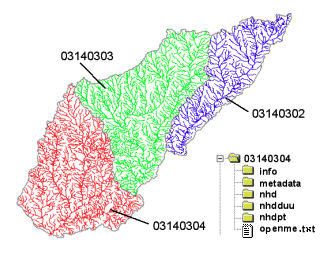 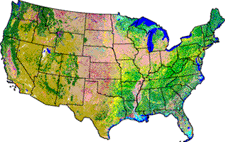 http://www.arcgis.com/home/item.html?id=5600cf6b463043ec97b764fb258997be#!
National Land Cover Data
http://www.mrlc.gov/
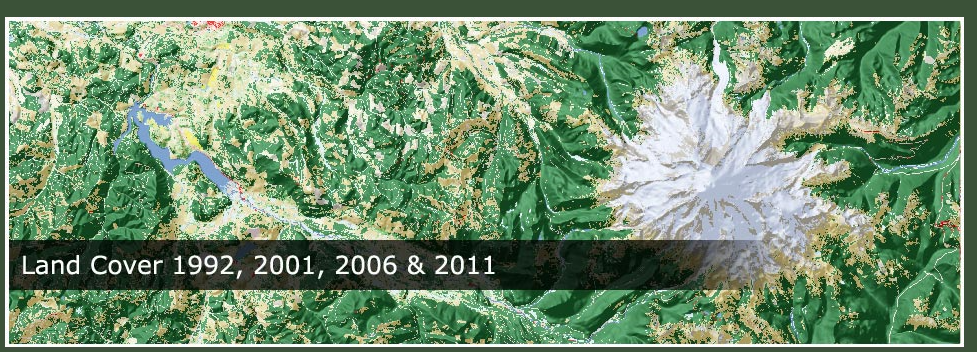 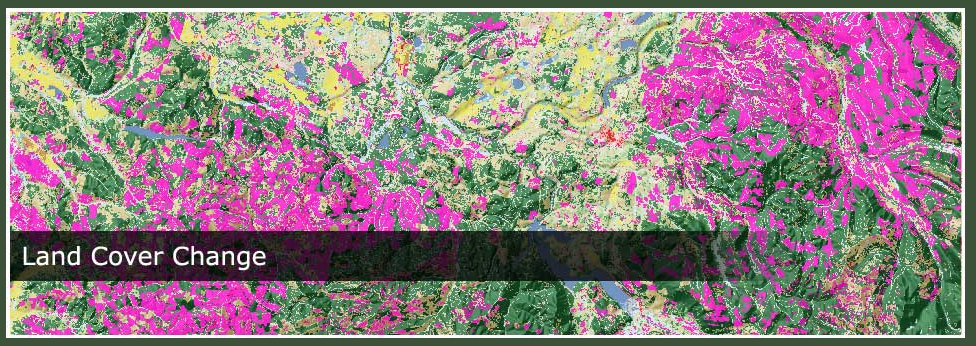 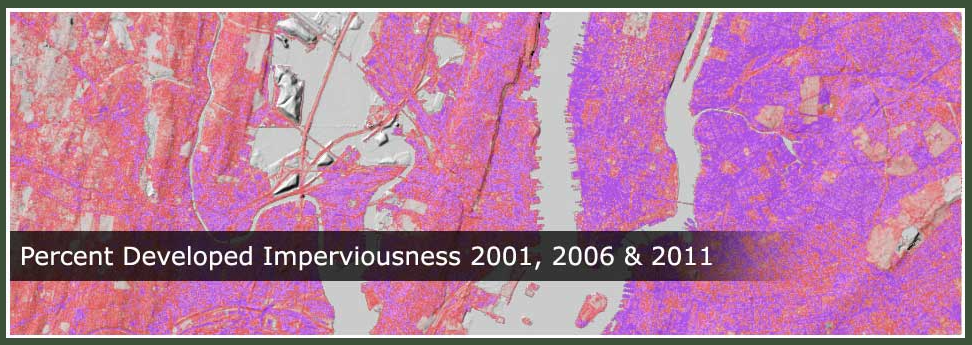